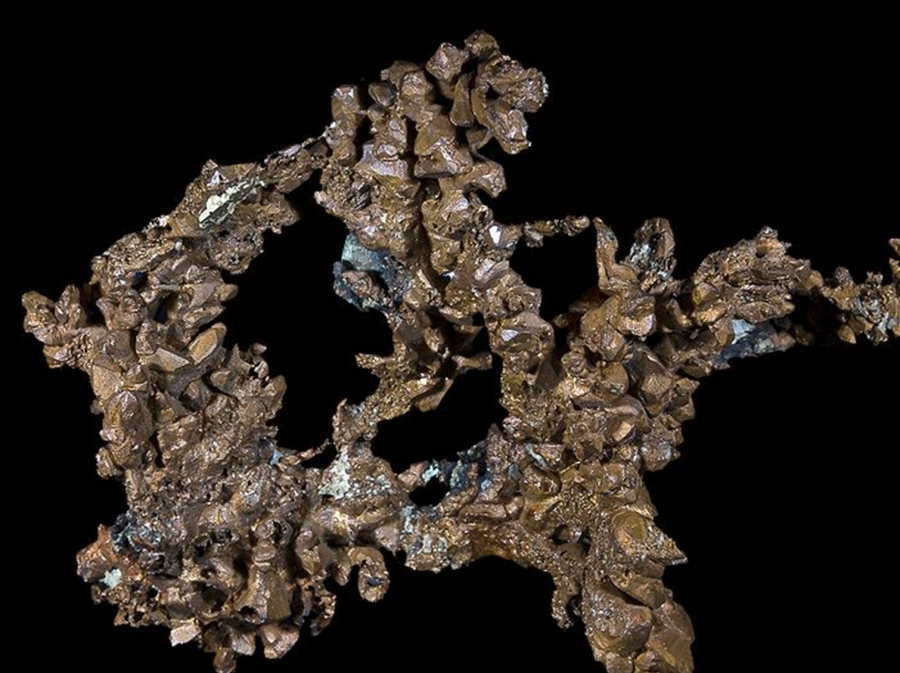 Медь
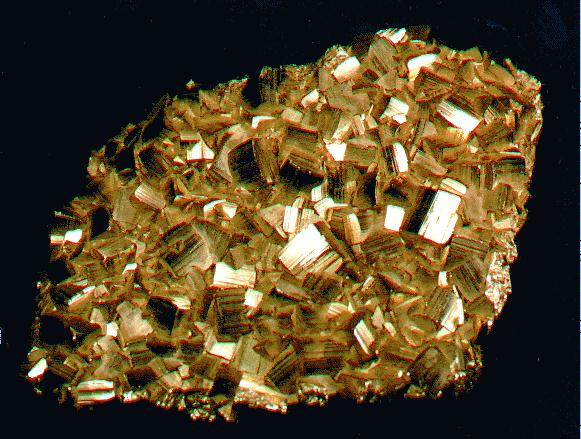 Пирит
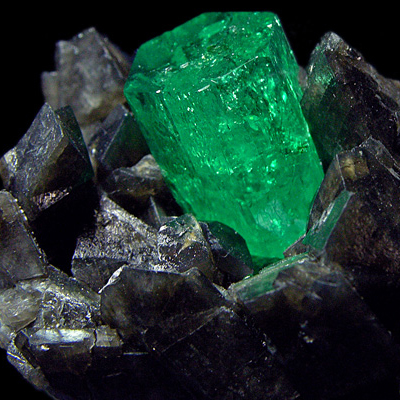 Берилл
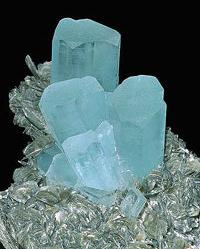 Берилл
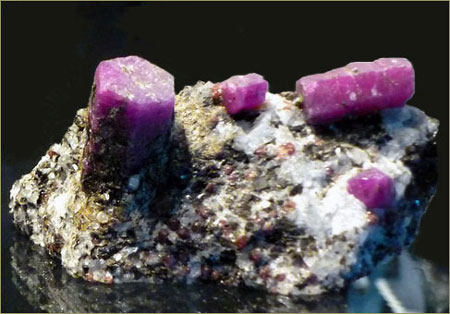 Корунд (Al2O3)
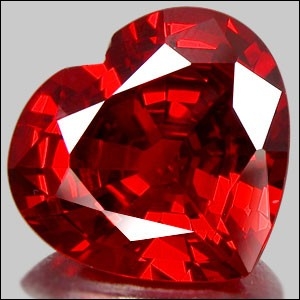 Рубин
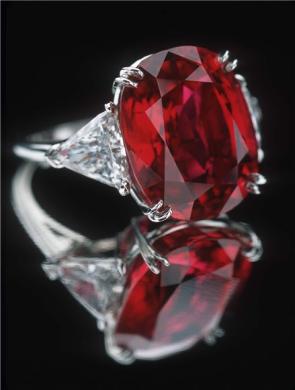 Рубин
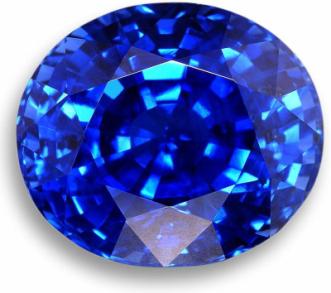 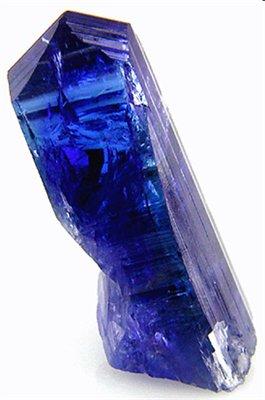 Сапфир
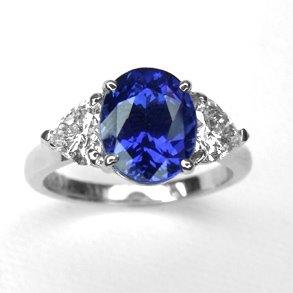 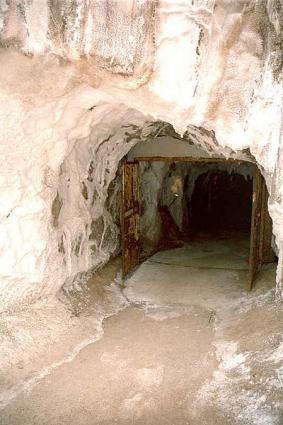 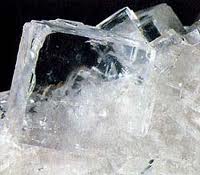 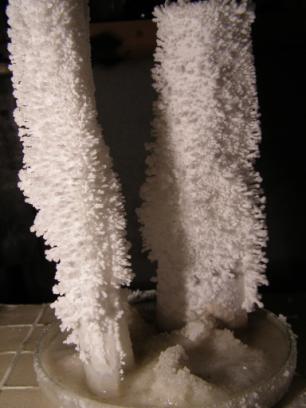 Кристаллы соли
Необычные кристаллы поваренной соли - "искусственные кораллы"
Соляная шахта
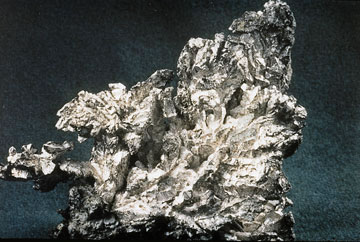 Серебро